Presentation8Exercises on Textual AnalysesPolicy document and newspaper articles
Pair 1: Oana-Elena Sarghe, Giulnara Chinakaeva
Pair 2: Hannah Katja Hintikka, Gulsum Ilola
DEVS306 Advanced Research Methods
MDP in Cultural Policy, University of Jyväskylä, 2016
Policy document analysis
Donald Trump. Immigration reform
“Immigration reform that will make America great again”

Key theme: Immigration policy
Subthemes: 
- Illegal immigration from Mexico
- Enforcing the law to control immigration
- Changing labor policy in favor of American citizens including legal immigrants
Policy document analysis
Authors: Donald Trump team
They justify their position with lots of statistics. They use the quotes of other people/media, namely: 
- Police Chief in Santa Maria
- Chris Crane (President of the ICE (Immigration and Customs Enforcement) Officers’ Council)
- Harry Reid (politician)
- CBS news (“America’s incredible shrinking middle class”)
- President of the immigration caseworkers union
Policy document analysis
Signification to central theme: immigration policy harms Americans

Keywords of the text: immigration, reform, change, illegal, crimes, criminal, costs, visas, nation, laws, aliens, wages, unemployed, middle class, workers, working class, taxpayers 
Uses the words ”America”, ”Americans” meaning the United States
Policy document analysis
Opposing categories
Illegal immigrants
Criminals (illegal aliens in gangs)
Foreign workers
Legal immigrants
Supported by US taxpayers 
Crimes against Americans
Causing high unemployment, low salaries (middle class wage)
9/11, Boston Bombers
Policy document analysis
The text is directed, mainly, at American voters
The document is a part of electoral campaign. The text intends to affect the reader, to provoke emotional reactions, to persuade, to pressure.
Simple words and sentences for every reader to understand
No mention of successful immigrants in society
Policy document analysis
Comparison with Hitler’s rhetoric: “terrorized the country”, “our immigration system is being used to attack us”, “Americans have been harmed”, “horrific crimes against Americans”, “destroyed our middle class”

Even if in this document he refers mainly to Mexican immigrants, his other statements emphasize Muslims as one of the main threats

Treats immigration as the central problem of the country, which if solved, will ”make America great again”
Discourse Analysis of an article: Donald Trump’s Immigration Rhetoric Mobilizing Arizona Latino VotersGulsum Ilola
Phoenix new times
April 1, 2016
By griselda nevarez
Genre and Style
A news story in the internet version of the newspaper.
Phoenox New Times is a free, weekly newspaper In Arizona. Published both paper and online versions. 
Stylewise the writer starts with a description (a hook) of an illegal immigrant, who is mobilizing others to vote; somebody for reader to identify with. Later she goes to facts etc.
Point of view delimited on the Latinos potential as voters and how they register to vote. This is a common journalistic decision: one article cannot cover everything. But journalistic decision making may also reveal something about the writer or political preferences of the newspaper.
Key topics
Expectations of Latinos giving more vote this year than in previous presidental elections. 
Donald Trump’s rhetorics in his campaign
Effect of the high birth rate of Latinos on the future elections
Increasing political civic participation of Latinos as a reaction on Trumps rethorics.
Social problems found from the discourse
Segregation between illegal immigrants and citizens

Trump making the stereotyping of Latinos a public main stream rethoric 

Tendency of Latinos to not register as voters
Ideological backround of the text
The writer looks like she might have a ”non-republican” agenda: example of California case where the state used to be republican, but after the Latinos started voting it became more democrat.
Latinos are interviewed, not whites. 
Emotional elements (interviews) to make the reader to engage the Latinos, not the white Trump supporters. 
Article showing that Latinos need to be encouraged to become more active in the society
Article giving the message of America’s future with a dominant Latino population.
Emotional Images
Actors
Latinos are presented as a group that wants to make themselves heard
Lationos have to make an effort in order to become effective actors in the society, but according the text, they CAN do it and make a difference.
Civic organizations like NALEO are active to promote the Latino cause
Donald Trump and Republican party seems to be the only antagonist in the text and are not analysed at all.
Latinos are lower on hierarcial order than Trump and his supporters, legal immigrants are higher than illegal
Connections to other discourses
Illegal immigrants access to public services

The future demographics of Arizona 

Future of the illegal immigrants

Generally the polarisation of American society
Rhetorical Discourse analysis of an article: With new effort, Group Hopes to Show Donald Trump Has a Multicultural Appeal.
Hannah Hintikka

New York Times
April 3rd 2016
Maggie Haberman
Genre and Style
A news story in the internet version of the newspaper which has also been circulated for people who has signed up for the Political newsletter of the magazine.
The New York Times is a daily newspaper that is partly free to read online. Other parts might require registration. 
Stylewise the writer starts off with introducing the problems Trump has had with his campaign to become a president. The article it self focuses mainly on quotes that has been made in previous interviews and also facts of the presidential campaign. 
The article it self does not make any bold comments in regards to the campaign itself or take a stance in regards to the presidential campaign.
However, the paper has not endorsed a republican for president since 1956. It is a common belief that the paper has a liberal view 
Survey made in 2007 by conservative-leaning Rasmussen Report.
Key Topic and Actors
The Key Topic of the article is Donald Trumps Presidential Campaign and the backlash it has had due toe his comments on immigration. 
Instead of taking a negative view on it the article is fairly neutral since it is only reporting on the facts from Donald Trump’s long Time adviser Michael Cohen. However, by putting him in the centre of the article it gives the impression that this could be a positive thing for Trump moving forward. 
Michel Cohen himself is a white middle aged lawyer who has worked with Trump for many years and also been tutored by him. 
The article does take a stand that even though main actor is Pastro Darell Scott, they do inform about all the backlash Trump’s campaign has had.
Legitimization
The article is fairly short but what stands out from is the way Mr Cohen tries to legitimize their act in creating a diversity coalition for Trump. It was called the minority coalition previously but changed its name in order not to discriminate white people. 
Mr. Cohen, who stressed that he is not working for the campaign itself. He is only a supporter of Trump and wants people to realize he is not Racist or against women. 
When going to the Facebook page of the diversity coalition people are faced right away with a banner of people from mixed backgrounds. They are trying to appeal for all Americans but no definition of who is classed as an American. Very vague about that.
“It began as a minority coalition for Trump, but we changed it to ‘Diversity Coalition for Trump.’ We changed it because we didn’t want to discriminate against white people,” Mr. Scott said, with a laugh.
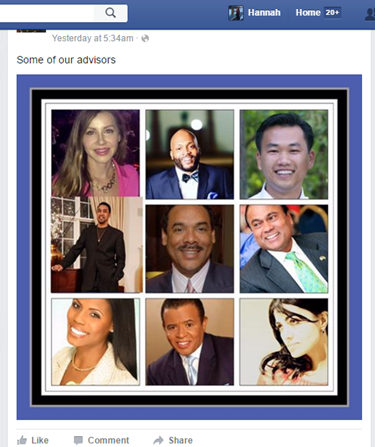 “I know Mr. Trump and I know that there is not an ounce of truth to any of the allegations lodged against him by the liberal media. He’s not racist, misogynist, sexist or Islamophobic,” Mr. Scott said in an interview on Sunday.
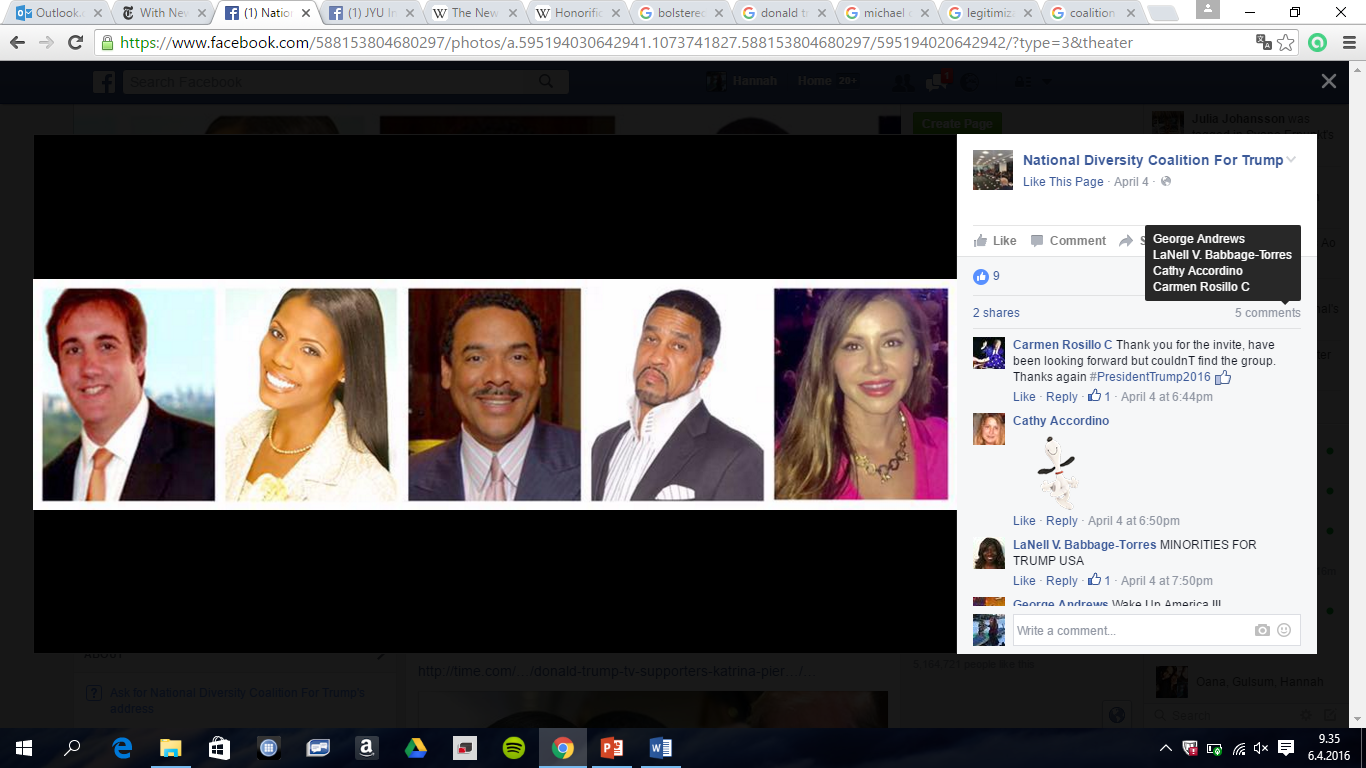 Conclusions & Analysis
By having a black pastor supporting the cause it seems they hope the article will reach a wider audience to convince them of the cause.
Eventhough, the article is “fairly” neutral it still adds all the remarks such as the previous quote where the laugh was added. It to me appears as the writer her self is sceptical to the idea of a multicultural coalition and has a slightly sarcastic tone in certain aspects of the article. 
The article is aimed to reach a multidimensional audience of supporters for Trump. This by having a mix of cultural people working for the cause and also using statements such as not discriminating against white people. 
But Mr. Scott said that his group had become an umbrella for other coalitions of supporters for Mr. Trump. The group will include Muslim, Asian and Hispanic supporters of Mr. Trump.
The article and topic can be linked to wider discourses of multiculturalism and immigration issues that are current. 
As a rhetorical analysis the language itself is neutral in a sense that it does not make huge synonyms or anomalies. However the way the text has been put together is almost a power game between the writer and the interviewed. Army of Trumps Media supporters suggest that the whole coalition is a joke to the writer. 
The tone of the articles says more about what the writer thinks of the multicultural coalition rather than trying to make the reader agree with her. The writer leaves it open for the reader to determine their view them self by showing both sides of the Trump debate. 
The biggest problem I faced when doing the analysis was to differ between a discourse analysis and rhetorical analysis.